THANK YOU!
WE APPRECIATE THE GENEROSITY OF OUR SPONSORS WHO SUPPORTED THE FAIR HOUSING SUMMIT TODAY.

APRIL 21, 2017
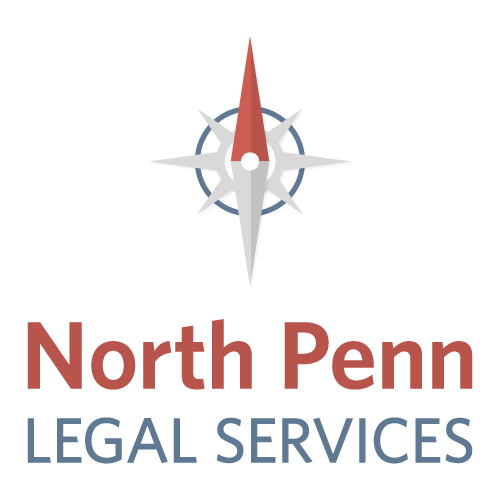 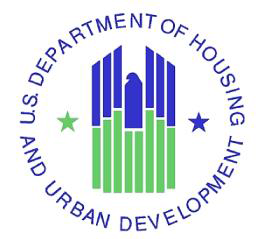 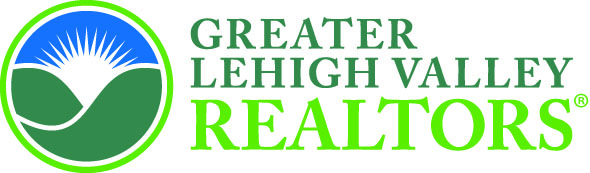 LEHIGH Valley Fair Housing Project Funders:
City of Allentown
City of Bethlehem
City of Easton
County of Lehigh 
County of Northampton
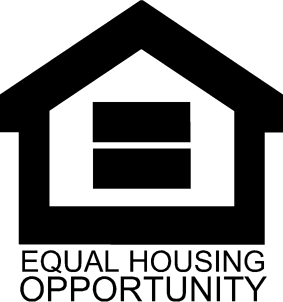